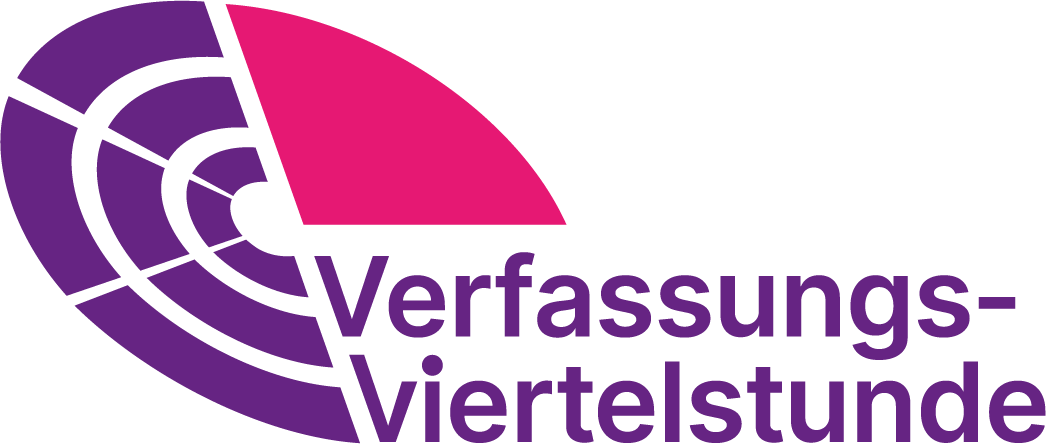 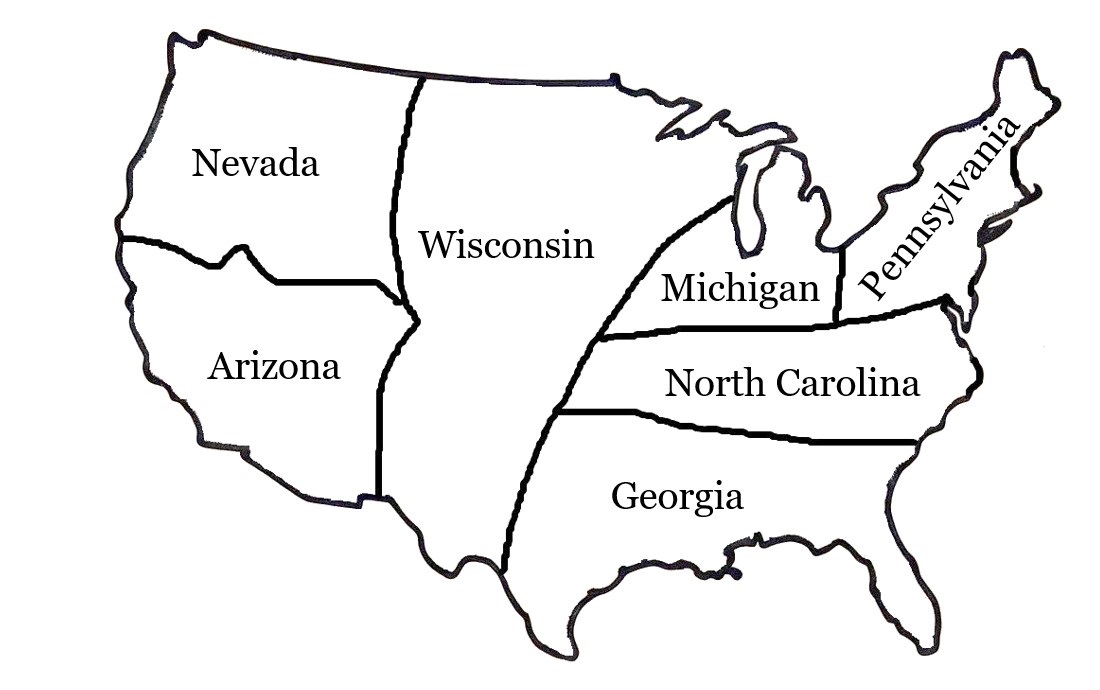 [Speaker Notes: Link: https://www.arte.tv/de/videos/100626-000-A/wie-viel-macht-hat-der-praesident-5-5/]
[Speaker Notes: Link: https://www.arte.tv/de/videos/100626-000-A/wie-viel-macht-hat-der-praesident-5-5/]
Präsidentschaftswahlen 2016
270 Wahlleute
Donald Trump
Hillary Clinton
Electoral College
306
232
popular vote
46,2 %
48,2 %
270 Wahlleute
Präsidentschaftswahlen 2000
George W. Bush
Al Gore
Electoral College
271
267
popular vote
48,4 %
47,9 %
Quellen
Folie 2: Karikatur Swing States, Karte generiert durch ChatGPT und bearbeitet

Folie 3 und 4: Zahlen der US-Präsidentschaftswahlen 2012, 2016 und 2020 nach Bundeszentrale für politische Bildung, https://www.bpb.de/fsd/karte-us-wahl; Umfragewerte 2024 nach https://www.amerikaswahl.de/umfragen/praesidentschaft-2024 (DL 22.10.2024)

Folie 5: Zahlen nach David Leip's Atlas of US presidential elections aus The Economist, https://www.economist.com/graphic-detail/2016/12/28/americas-electoral-college-and-the-popular-vote (DL 22.10.2024)
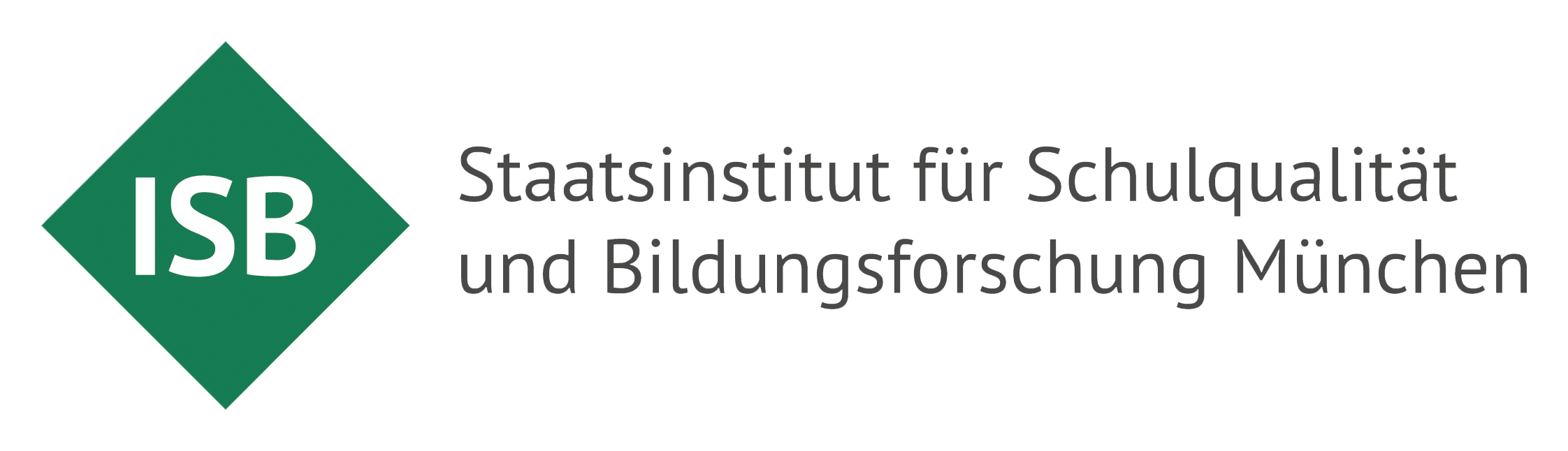 Dieses Material wurde im Arbeitskreis Politische Bildung erstellt.